第2课时
有机化合物的命名
核心素养发展目标
1.能从有机物的成键特点、官能团等微观角度对简单有机物进行
   命名。
2.掌握烷烃的系统命名法，并能根据烷烃的命名原则对简单烯烃、
   炔烃、环烷烃等有机物进行命名。
内容索引
一、烷烃的命名
二、其他有机化合物的命名
随堂演练
知识落实
课时
对点练
一、烷烃的命名
1.烃基与烷基
(1)烃基：烃分子中去掉一个或几个             后剩余的呈电中性的原子团。
(2)烷基：烷烃失去一个               剩余的原子团。
(3)常见一价烷基：甲基(             )，乙基(                   )，丙基有两种，分别

为                         和                    ，丁基(C4H9—)有     种结构，戊基(C5H11—)有     种结构。
氢原子
氢原子
—CH3
CH3CH2—
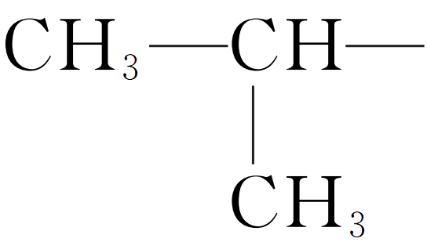 CH3CH2CH2—
4
8
2.烷烃的习惯命名法(普通命名法)
(1)原则：碳原子数后加“烷”字。
(2)碳原子数的表示方法
①碳原子数在十以内的，依次用__________________________________
________来表示。
②碳原子数在十以上的用                 表示，如C14H30名称为             ，C20H42名称为               。
甲、乙、丙、丁、戊、己、庚、辛、
壬、癸
中文数字
十四烷
二十烷
③当碳原子数相同时，在(碳原子数)烷名前面加       、       、       等。
如：CH3CH2CH2CH2CH3的名称为              ，                     的名称为_____

      ，                    的名称为              。
正
异
新
正戊烷
异戊
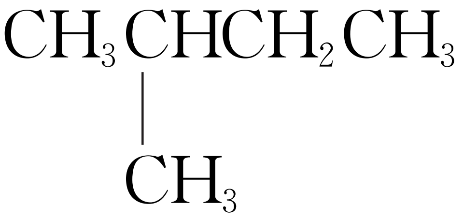 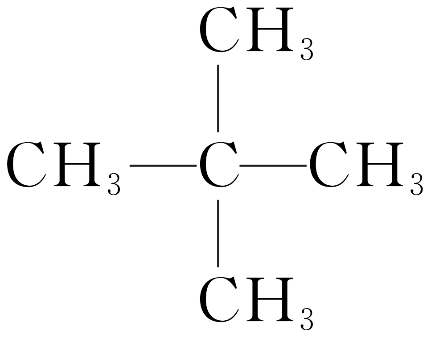 烷
新戊烷
3.烷烃的系统命名法的步骤
(1)选母体，称某烷。选定分子中                                     为主链，按主链中碳原子数目称作“某烷”。
(2)编序号，定支链。选主链中离        最近的一端开始编号；当两个相同支链离两端主链距离相同时，从离第三个支链最近的一端开始编号，等近时按支链最简进行编号。
(3)取代基写在前，注位置，短线连。先写取代基的        ，再写取代基的_____和           。
碳原子数最多的碳链
支链
位置
数目
名称
(4)不同基团，由简到繁，相同合并。简单在前、复杂在后、相同合并，最后写主链名称。
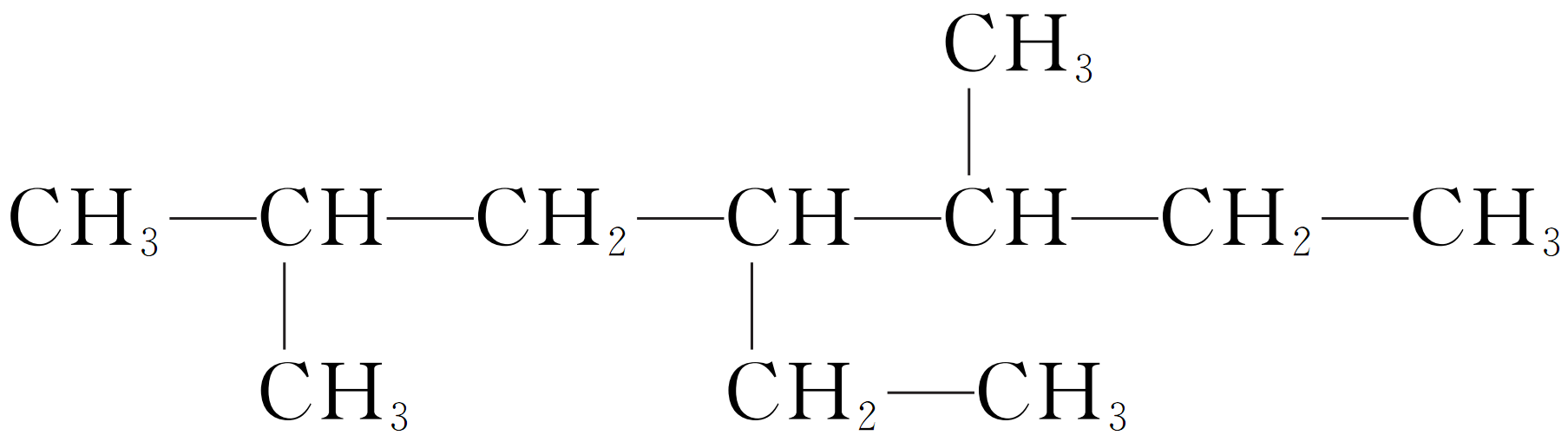 如：
①主链碳原子数为      ，名称为           。
②取代基的名称为           和          。
③甲基的位置分别在      号位和      号位；乙基的位置在      号位。
该烷烃的名称为                                         。
7
庚烷
甲基
乙基
2
5
4
2,5-二甲基-4-乙基庚烷
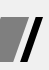 正误判断
(1)失去一个氢原子的烷基的通式为—CnH2n＋1(　　)
(2)乙烷、丙烷没有同分异构体，乙基、丙基也没有同分异构体(　　)
(3)烷烃命名时，1号碳上不能连甲基，2号碳上不能连乙基(　　)
(4)某烷烃命名为1,2,3-三甲基丁烷(　　)
(5)(CH3)3CCH2CH3的名称为3,3-二甲基丁烷(　　)
√
×
√
×
×
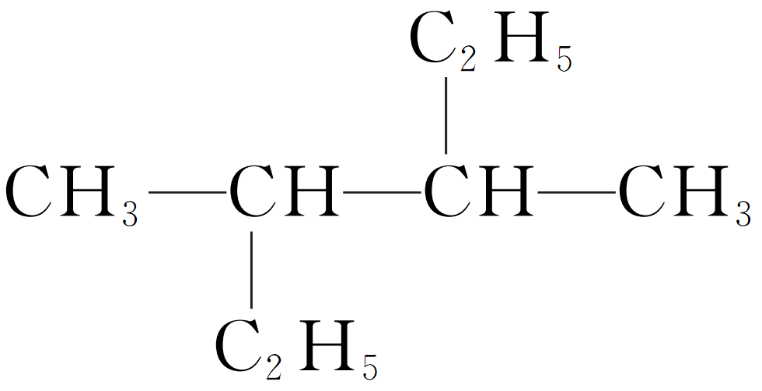 ×
(6)                                     的主链为4个碳，名称为2,3-二乙基丁烷(　　)
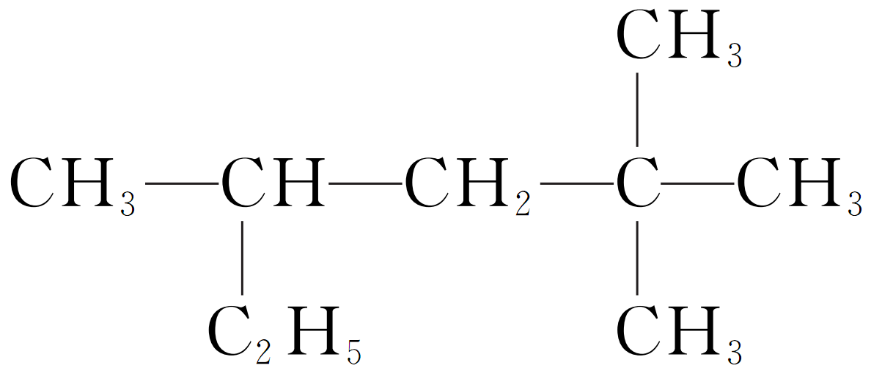 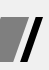 应用体验
1.某烷烃的结构简式为                                         。有甲、乙、丙、丁四个

同学用系统命名法将其命名，判断四种命名是否正确，不正确的指明错误的原因，正确的原因不用回答。
(1)甲为2,2-二甲基-4-乙基戊烷
命名           ，原因：                                                                                   。
(2)乙为3,5,5-三甲基己烷
命名          ，原因：_____________________________________________
_____。
违背了“最长原则”，未选最长的碳链作主链
错误
违背“最近原则”，未从距离支链最近的一端开始
错误
编号
(3)丙为4,4-二甲基-2-乙基戊烷
命名          ，原因：                                                                  。
(4)丁为2,2,4-三甲基己烷
命名          ，原因：________________________________。
违背了“最长原则”和“最近原则”
错误
正确
2.用系统命名法命名下列烷烃。

(1)                                           ：_______________。

(2)                                                    ：_____________________。


(3)                                           ：_______________。
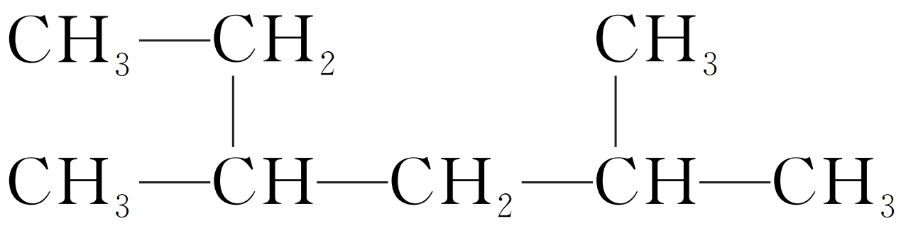 2,4-二甲基己烷
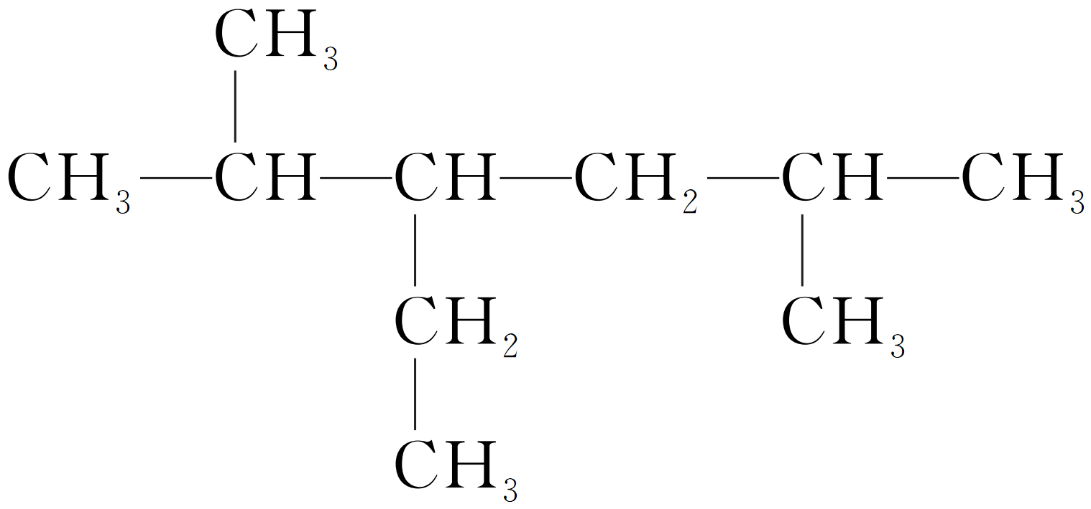 2,5-二甲基-3-乙基己烷
3,5-二甲基庚烷
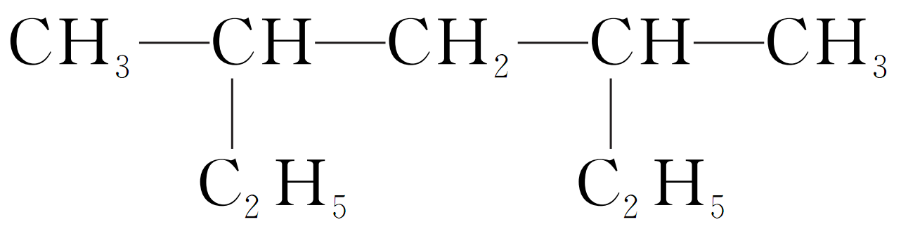 2,4-二甲基-3-乙基己烷
(4)                                                       ：_____________________。
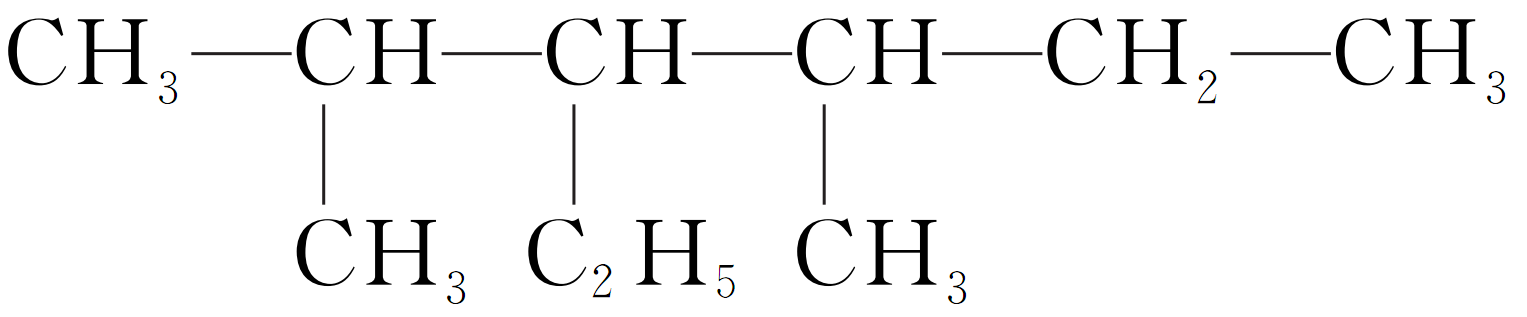 归纳总结
(1)烷烃命名的原则
①最长原则：应选最长的碳链为主链。
②最多原则：若存在多条等长主链时，应选择含支链数最多的碳链为主链。
③最近原则：应从离支链最近一端对主链碳原子进行编号。
④最简原则：若不同的支链距主链两端等长时，应从靠近简单支链的一端对主链碳原子进行编号。
⑤最小原则：若相同的支链距主链两端等长时，应以支链位号之和最小为原则，对主链碳原子进行编号。
(2)烷烃名称书写应注意的事项
①取代基的位号必须用阿拉伯数字表示。
②相同取代基要合并，必须用中文数字表示其个数。
③多个取代基位置间必须用逗号“，”分隔。
④位置与名称间必须用短线“-”隔开。
⑤若有多种取代基，必须简单写在前，复杂写在后。
返回
二、其他有机化合物的命名
1.含官能团链状有机物的命名
(1)选主链(母体)：①如果官能团中没有碳原子，则选择包含与官能团相连接的碳原子的                  作主链。
②如果官能团中含有碳原子，则选择含有                                                作
主链。
(2)编序号：先保证                的位次最小，再尽可能使           的位次最小。
最长碳链
官能团碳原子的最长碳链
官能团碳
取代基
个数
(3)写名称：先用“二、三…”在有机物名称前注明“官能团”      ，然后用                      表示官能团的位置，最后在前面写出取代基的名称、个数和位置。
如：H2C==CH—CH2—CH3命名为             ；

                            命名为                     ；

                                命名为                                  。
阿拉伯数字
1-丁烯
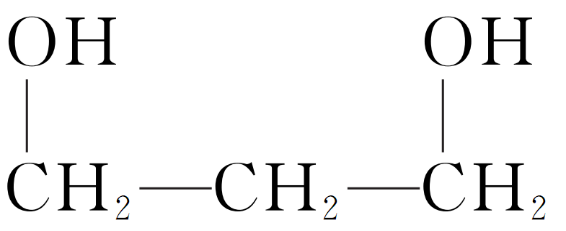 1,3-丙二醇
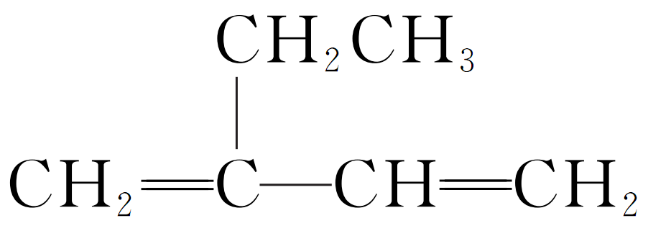 2-乙基-1,3-丁二烯
2.环状化合物的命名
(1)以      作为母体，环的侧链作为取代基。
(2)若有多个取代基，可对环编号或用邻、间、对来表示。
(3)从官能团连接的碳原子开始编号。
例如：       命名为              ，

         命名为                      ，

                命名为                                         ，
环
环戊烷
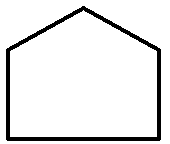 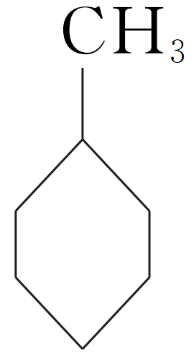 甲基环己烷
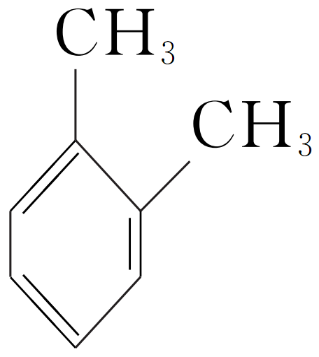 邻二甲苯或1,2-二甲苯
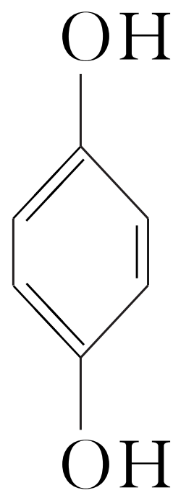 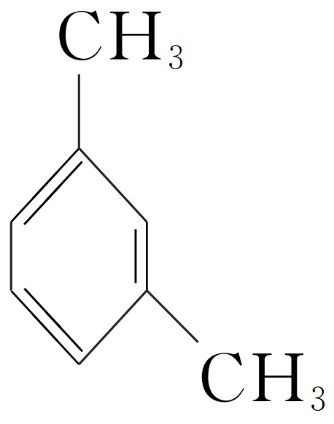 命名为                                      ，          命名为________________

         。
间二甲苯或1,3-二甲苯
对苯二酚或1,4-苯
二酚
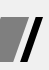 正误判断
(1)烯烃的命名和烷烃的一样，也是选择最长碳链为主链(　　)
(2)有机物命名时都从离支链最近的一端开始编号(　　)
(3)                    的名称为邻羟基甲苯(　　)


(4)                   的系统命名为1,3,4-三甲苯(　　)
×
×
×
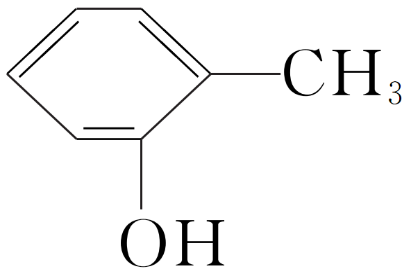 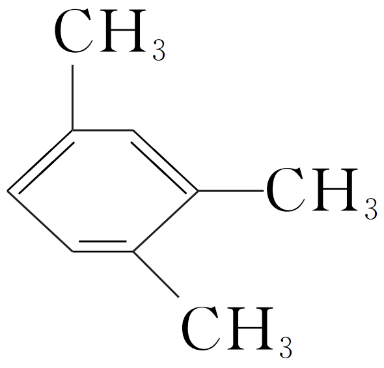 ×
(5)                                    的系统命名为4-甲基-2-戊炔(　　)

(6)                                  的系统命名为3-甲基苯乙烯(　　)
(7)2-丁烯指分子中含有2个碳碳双键(　　)
√
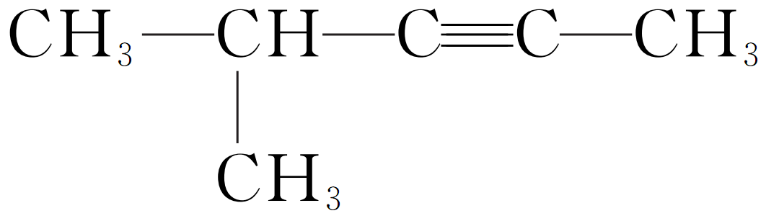 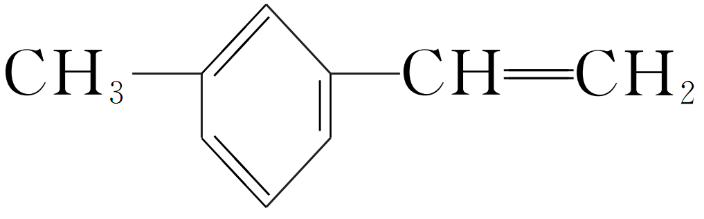 √
×
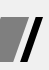 应用体验
按要求填空：

(1)写出2,4-二甲基-3-乙基-3-己烯的结构简式：______________________。
(2)某烯烃的结构简式为                                      ，有甲、乙、丙、丁四位同

学分别将其命名为2-甲基-4-乙基-4-戊烯、2-异丁基-1-丁烯、2,4-二甲基-3-己烯、4-甲基-2-乙基-1-戊烯。命名正确的同学是____。
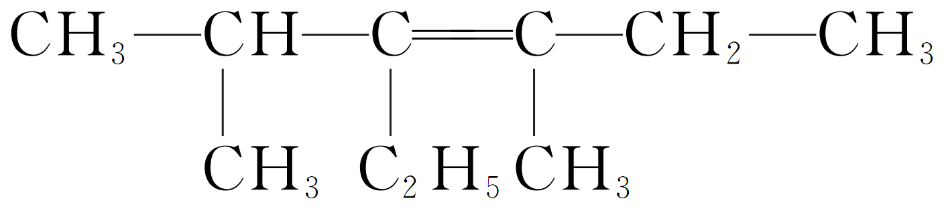 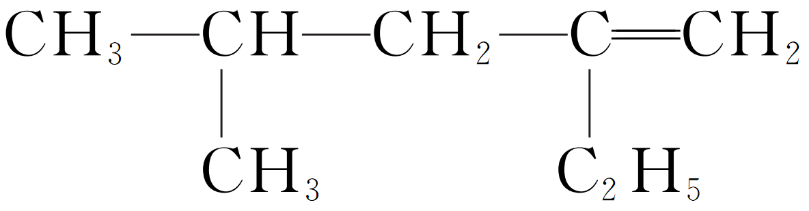 丁
解析　要注意烯烃的命名与烷烃的命名的不同之处：①烯烃中主链的选取必须包含双键在内，这样有可能主链并非是分子中最长的碳链；
②对主链碳原子的编号是从离双键较近的一端开始，因而支链并不对编号起作用；
③必须在书写名称时指出双键的位置。据此分析各位同学的命名，可以看出甲同学对主链碳原子编号错误，乙、丙同学的主链选择错误。
归纳总结
烯烃、炔烃的命名与烷烃命名的比较
返回
随堂演练　知识落实
1.下列烷烃的系统命名正确的是
A.2-乙基丁烷  				B.3,3-二甲基丁烷
C.2-甲基-4-乙基庚烷  		D.3-乙基-2,3-二甲基戊烷
√
解析　烷烃2号位上不可能出现乙基，所选主链不是最长的，A错误；
3,3-二甲基丁烷不是从离支链最近的一端编号，应该为2,2-二甲基丁烷，B错误；
2-甲基-4-乙基庚烷符合烷烃的系统命名原则，C正确；
取代基不同，把简单的写在前面，复杂的写在后面，正确的名称为2,3-二甲基-3-乙基戊烷，D错误。
1
2
3
4
2.下列选项中是3-甲基-2-戊烯的结构简式的是
A.  				B.

C.				D.
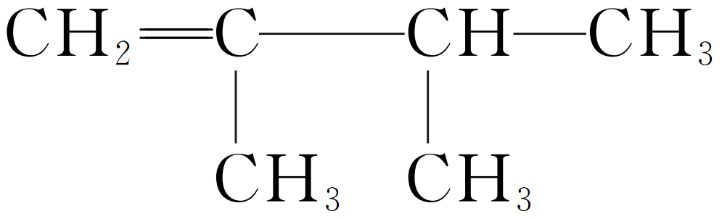 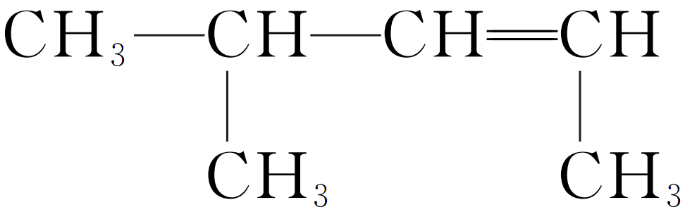 √
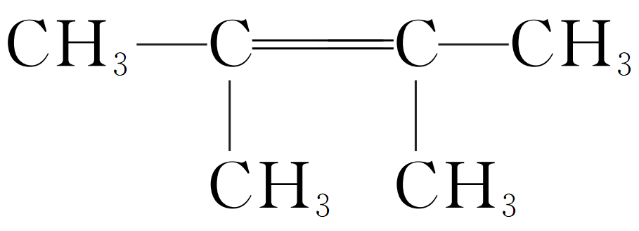 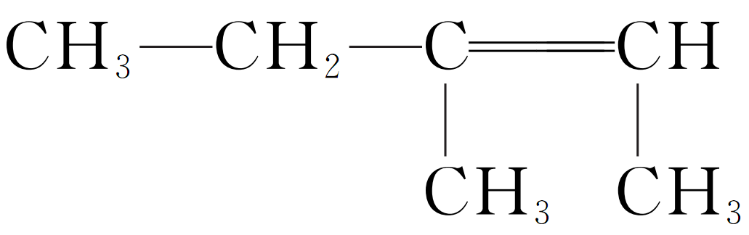 解析　根据有机化合物的名称写出其结构简式，然后对比判断即可。书写时可按如下过程：先写主碳链，再标官能团和支链，最后补充氢原子。
1
2
3
4
3.下列烷烃的命名中，正确的是
A.                                   (1-甲基丁烷)

B.                                 (2-乙基丁烷)

C.                              (2,2-二甲基丁烷)

D.                                               (5-甲基-3-乙基己烷)
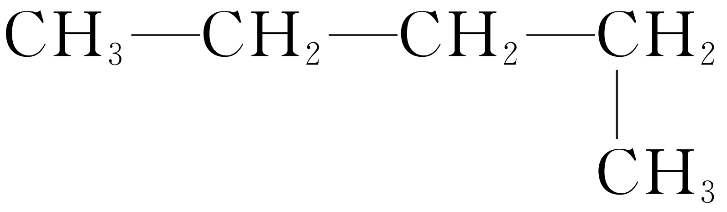 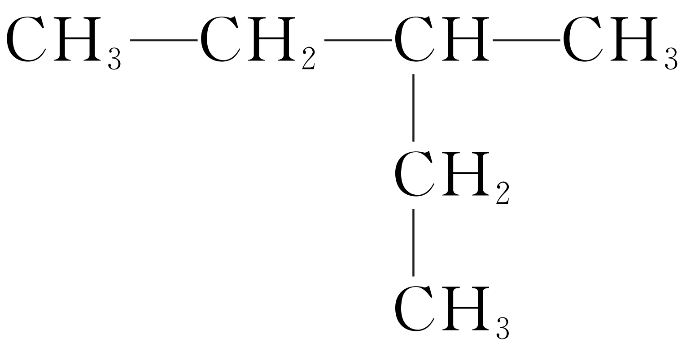 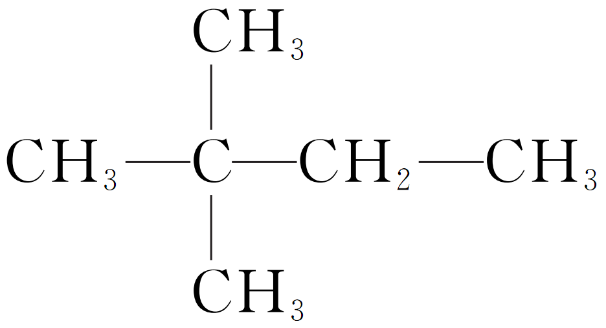 √
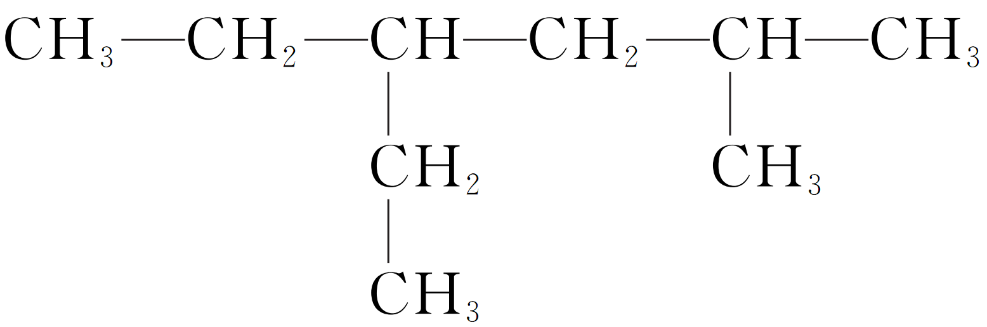 1
2
3
4
解析　A项错误，应选分子中最长的碳链为主链，正确的命名应为戊烷；
B项错误，主链选错，正确的命名应为3-甲基戊烷；
C项正确，符合烷烃的系统命名法；
D项错误，应从离取代基最近的一端给主链编号，正确的命名应为2-甲基-4-乙基己烷。
1
2
3
4
4.按要求填空：
(1)用系统命名法命名
                                                       _________________。

(2)写出5-甲基-4-乙基-2-己炔的结构简式：_______________________。

(3)用系统命名法命名                           ___________________。
3,4,5-三甲基庚烷
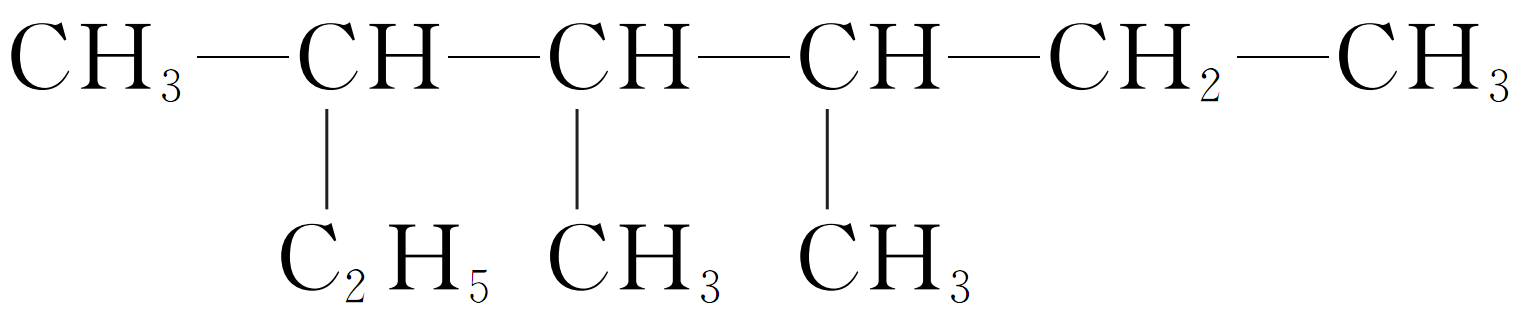 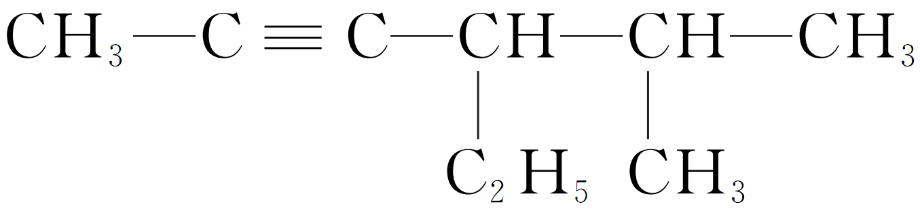 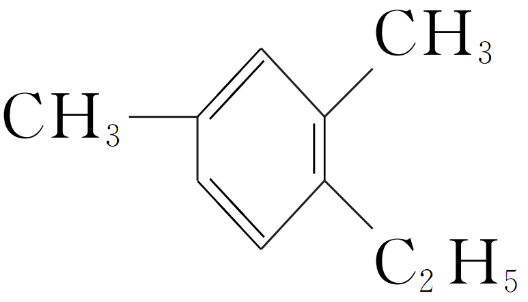 1,3-二甲基-4-乙基苯
1
2
3
4
3-甲基-2-丁醇
(4)                                 ______________。

(5)                                           __________________。
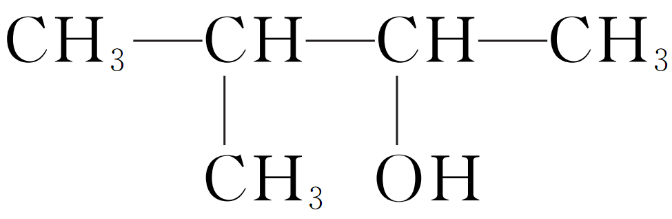 3,4-二甲基-1-戊烯
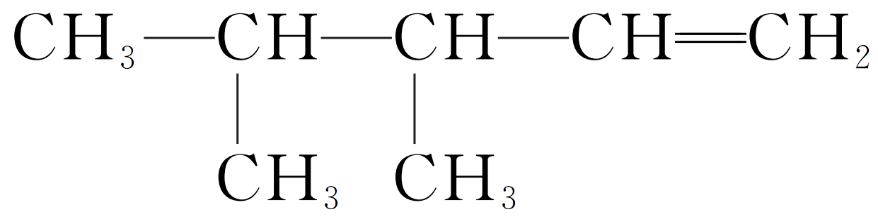 返回
1
2
3
4
课 时 对 点 练
基础对点练
题组一　烷烃的命名
1.(2020·昌平区期末)有机物                                    的名称是

A.1-甲基丁烷  			B.2-甲基丁烷
C.3-甲基丁烷  			D.1,1-二甲基丙烷
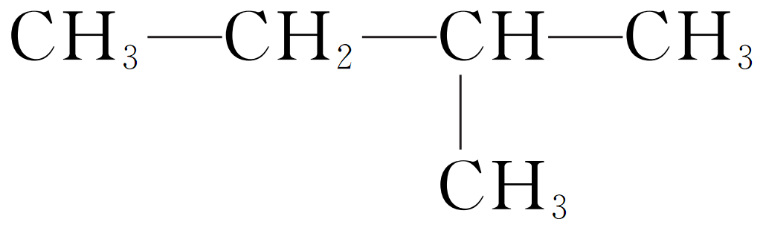 √
解析　有机物                                    的最长的链含有4个碳原子，2号碳上

有1个甲基，所以名称是2-甲基丁烷。
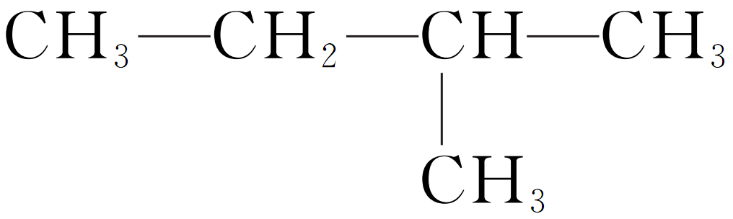 1
2
3
4
5
6
7
8
9
10
11
12
13
14
15
16
17
2.(2020·青浦区期末)甲和乙的结构式如图所示，下列关于上述两种物质的说法正确的是




甲　　　　　　　　　　乙
A.乙的系统命名为2-甲基丙烷
B.两者碳氢键(C—H)数目不同
C.两者分子式不同
D.两者物理性质、化学性质完全相同
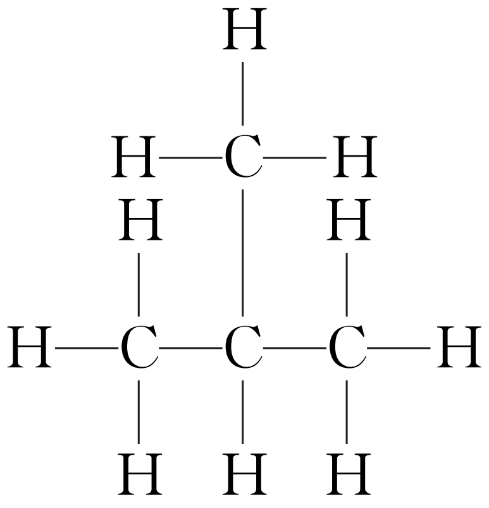 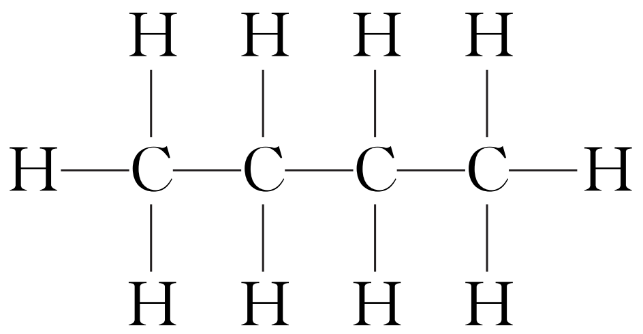 √
1
2
3
4
5
6
7
8
9
10
11
12
13
14
15
16
17
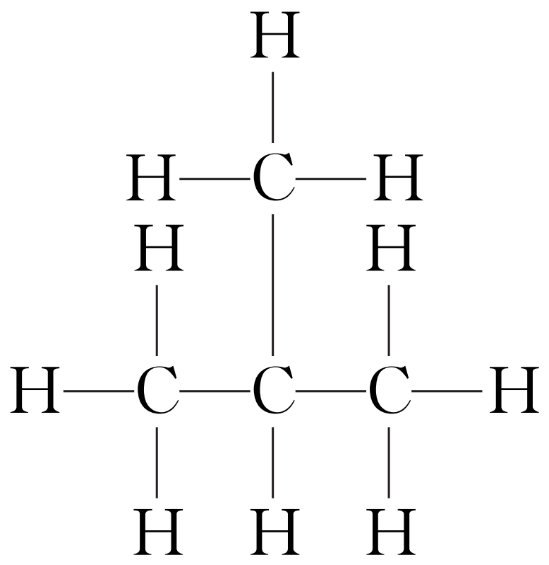 解析　A项，                         最长的链有3个碳，2号碳上连有1个甲基，所

以系统命名为2-甲基丙烷，正确；

B项，                                 中碳氢键(C—H)数目为10个，

中碳氢键(C—H)数目为10个，两者碳氢键(C—H)数目相同，错误；
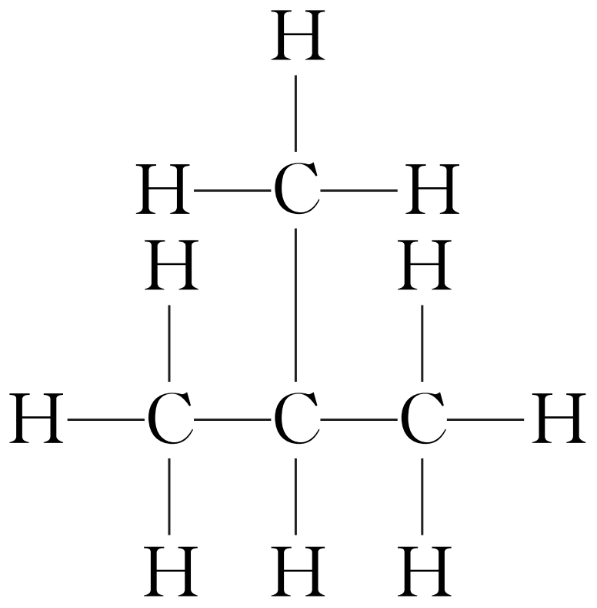 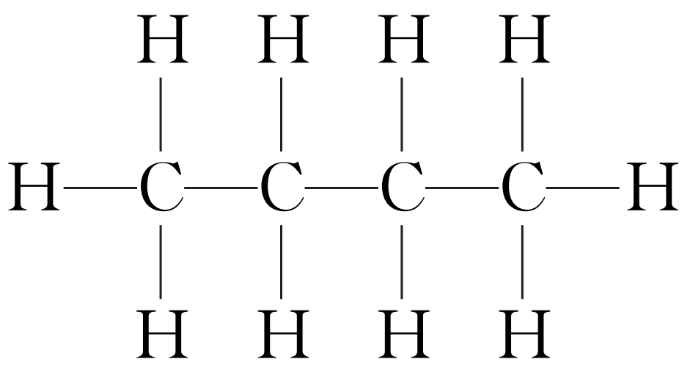 1
2
3
4
5
6
7
8
9
10
11
12
13
14
15
16
17
C项，两者分子式都为C4H10，分子式相同，错误；
D项，两者为不同的物质，如乙比甲的沸点低，所以物理性质不同，结构相似化学性质相似，两者物理性质、化学性质不会完全相同，错误。
1
2
3
4
5
6
7
8
9
10
11
12
13
14
15
16
17
3.(2021·青浦区二模)按照有机物的命名规则，下列命名正确的是
A.1,2-二甲基戊烷  	B.3,4-二甲基戊烷
C.2,2-二甲基丁烷  	D.2,3,3-三甲基丁烷
√
1
2
3
4
5
6
7
8
9
10
11
12
13
14
15
16
17
解析　A项，该有机物的主链选择错误，主链有6个碳原子，从离支链最近一端开始编号，得到的名称不符合系统命名法，正确的名称为3-甲基己烷，错误；
B项，3,4-二甲基戊烷，其编号错误，应从靠近支链一端开始，正确的命名为2,3-二甲基戊烷，错误；
C项，2,2-二甲基丁烷的主链为丁烷，在2、3号碳原子各连有1个甲基，该名称符合系统命名法，正确；
D项，2,3,3-三甲基丁烷，没有满足取代基编号之和最小原则，正确命名应该为2,2,3-三甲基丁烷，错误。
1
2
3
4
5
6
7
8
9
10
11
12
13
14
15
16
17
4.在系统命名法中，下列碳原子主链名称是丁烷的是
A.(CH3)2CHCH2CH2CH3
B.(CH3CH2)2CHCH3
C.(CH3)2CHCH(CH3)2
D.(CH3)3CCH2CH2CH3
√
解析　要求主链名称是丁烷，即分子中的最长碳链上有4个碳原子。A、B、D分子中的最长碳链均有5个碳原子。
1
2
3
4
5
6
7
8
9
10
11
12
13
14
15
16
17
题组二　含官能团的链状有机物的命名

5.某有机物的结构简式为                      ，其名称是

A.5-乙基-2-己烯  	B.3-甲基庚烯
C.3-甲基-5-庚烯  	D.5-甲基-2-庚烯
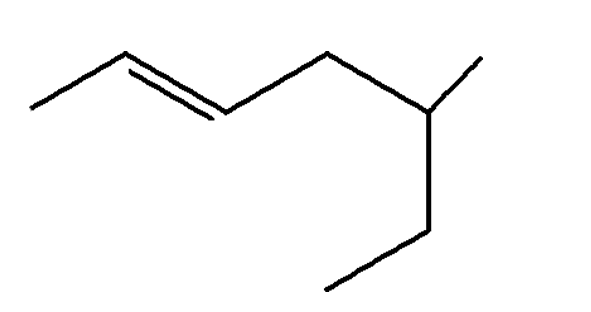 √
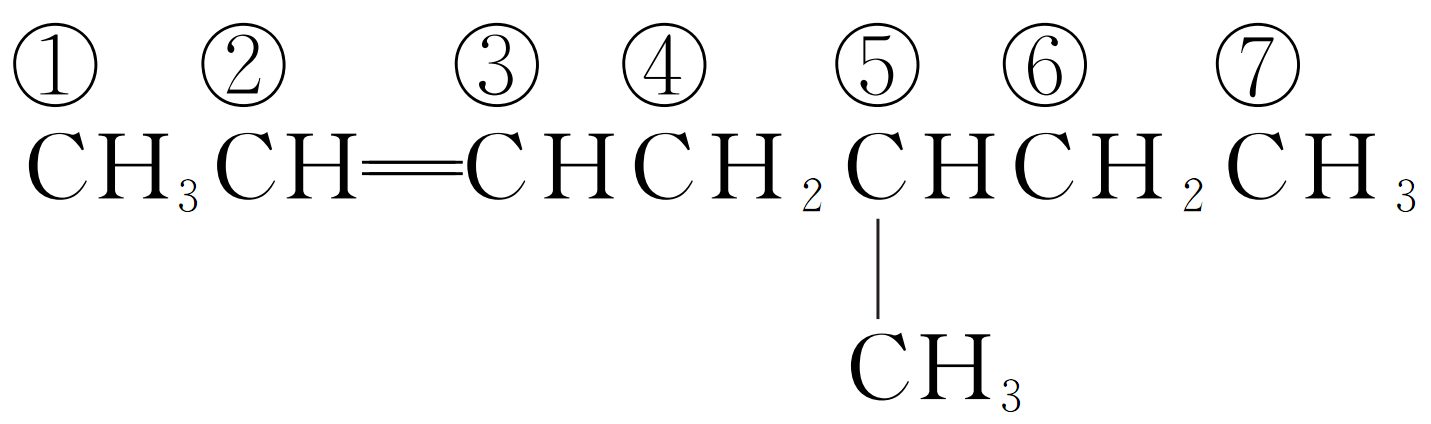 解析　该有机物的结构简式展开为                                                      ，从离

双键最近的一端编号，命名为5-甲基-2-庚烯。
1
2
3
4
5
6
7
8
9
10
11
12
13
14
15
16
17
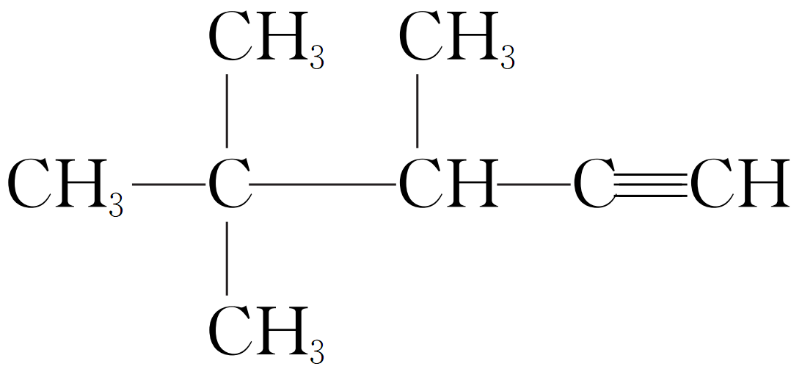 6.(2020·肃州区校级期末)有机物                                      的系统名称为

A.2,2,3-三甲基-1-戊炔  		B.3,4,4-三甲基-1-戊炔
C.3,4,4-三甲基戊炔  		D.2,2,3-三甲基-4-戊炔
√
1
2
3
4
5
6
7
8
9
10
11
12
13
14
15
16
17
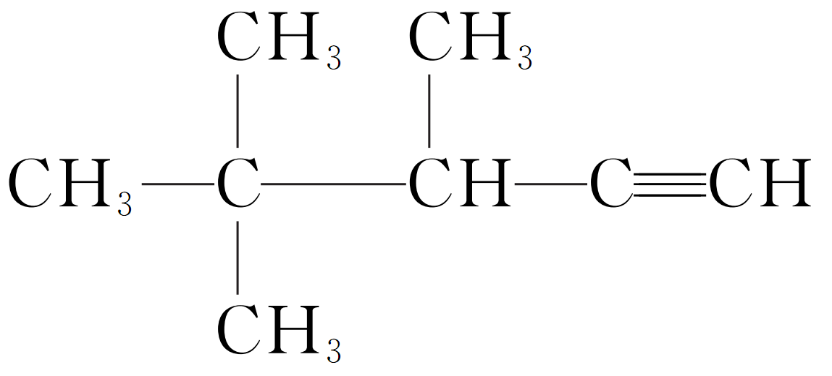 解析　该有机物                                      中含有碳碳三键，含有碳碳三键最

长的碳链含有5个C，主链为戊炔，编号从距离碳碳三键最近的一端右边开始编号，碳碳三键在1号C，表示为“1-戊炔”，该炔烃的正确命名为3,4,4-三甲基-1-戊炔。
1
2
3
4
5
6
7
8
9
10
11
12
13
14
15
16
17
7.(2021·广陵区校级月考)下列有机物的命名正确的是
A.CH2BrCH2Br　　　　　　　	二溴乙烷

B.                                		2-甲基-1-丙醇
C.CH3CH(C2H5)CH3  		2-甲基丁烷

D.  				2,2-二甲基丁酸
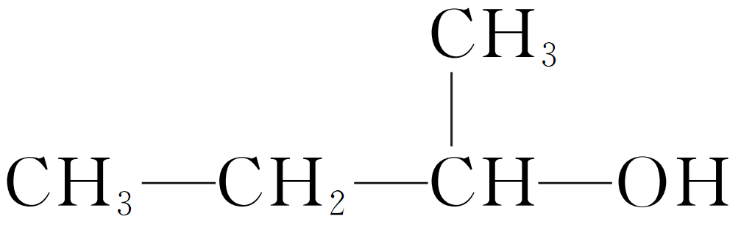 √
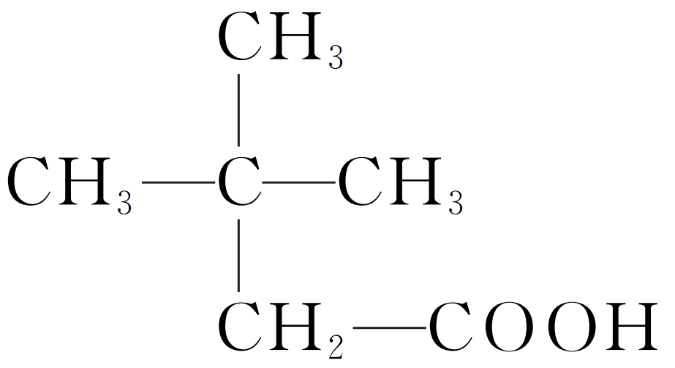 1
2
3
4
5
6
7
8
9
10
11
12
13
14
15
16
17
解析　A项，CH2BrCH2Br名称为1,2-二溴乙烷，错误；

B项，                                  名称为2-丁醇，错误；
C项，CH3CH(C2H5)CH3主链上有4个碳原子，名称为2-甲基丁烷，正确；

D项，                             名称为3,3-二甲基丁酸，错误。
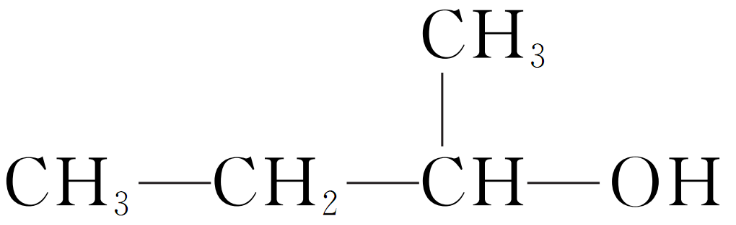 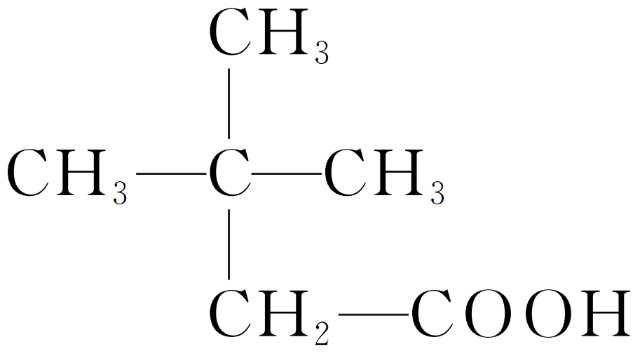 1
2
3
4
5
6
7
8
9
10
11
12
13
14
15
16
17
题组三　环状有机化合物的命名

8.苯有多种同系物，其中一种结构简式为                          ，则它的名称为
A.2,4-二甲基-3-乙基苯		B.1,3-二甲基-2-乙基苯
C.1,5-二甲基-6-乙基苯		D.2-乙基-1,3-二甲基苯
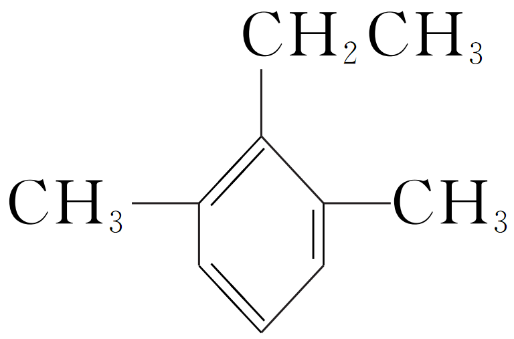 √
解析　苯的同系物命名时，将苯环进行编号，编号时从小的取代基开始，

并且沿使取代基位次和较小的方向进行，                     ，因此命名为1,3-二甲基-2-乙基苯。
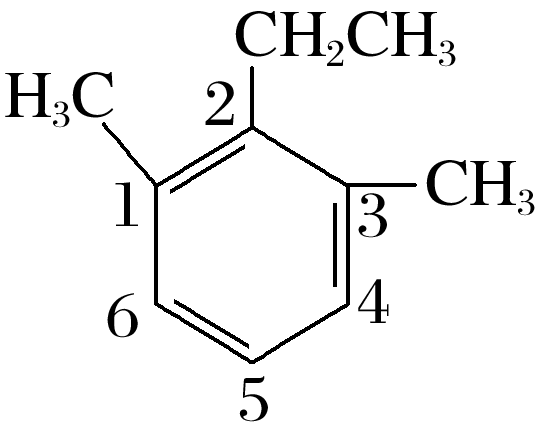 1
2
3
4
5
6
7
8
9
10
11
12
13
14
15
16
17
9.(2021·常州期中)下列环状有机化合物命名错误的是

A.　　　　		1-甲基-3-乙基苯	B.                          甲基环戊烷


C.                        环己烯		                  D.                          邻羟基乙基苯
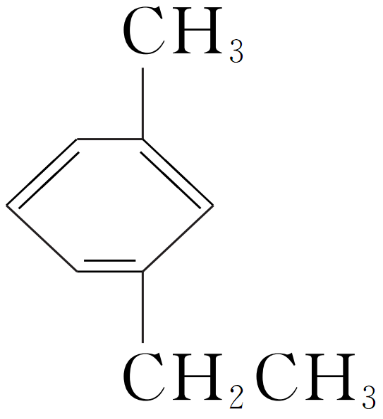 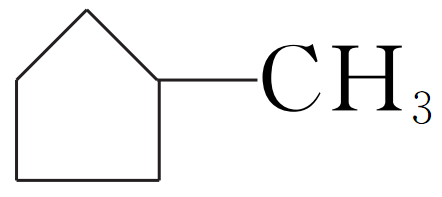 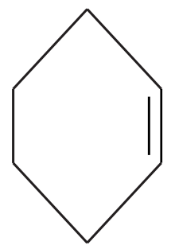 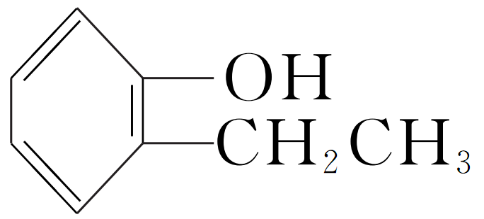 √
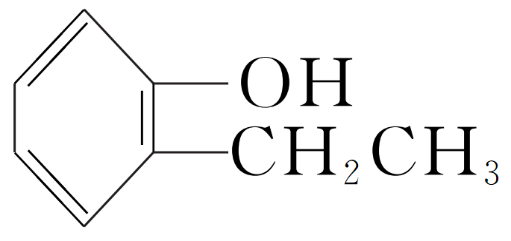 解析　                        名称为邻乙基苯酚或2-乙基苯酚。
1
2
3
4
5
6
7
8
9
10
11
12
13
14
15
16
17
10.(2020·荔湾区校级期中)当苯环上含有不饱和烃基或虽为饱和基团但体积较大时，可将苯作为取代基。如                             的名称为苯乙烯，则
有机物                                           的正确的名称为

A.1-甲基-1-苯基丁烯  		B.2-苯基-2-戊烯
C.2-甲基苯丁烯  		D.4-苯基-3-戊烯
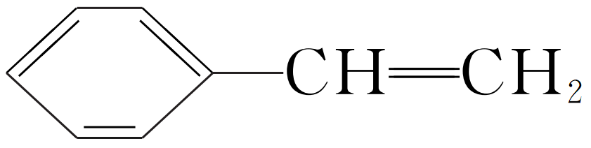 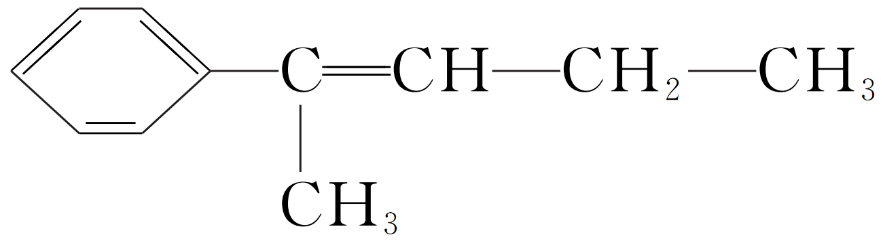 √
解析  　                                     是主链有5个碳原子的烯烃，2号碳上有1个

碳碳双键和1个苯基，系统命名为2-苯基-2-戊烯。
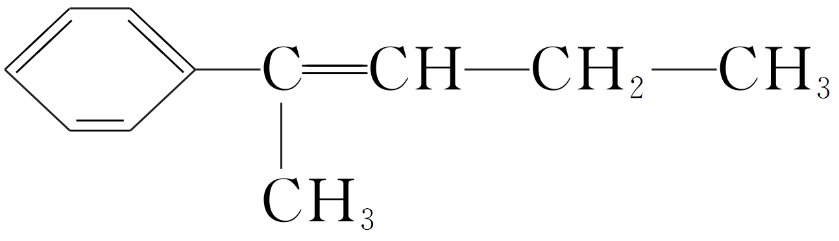 1
2
3
4
5
6
7
8
9
10
11
12
13
14
15
16
17
综合强化练
11.(2021·虹口区期末)某烃结构如图所示，其系统命名应为
A.五甲基十一烷  	
B.1,2,2,6-四甲基庚烷
C.3,3,7-三甲基辛烷 	
D.2,6,6-三甲基辛烷
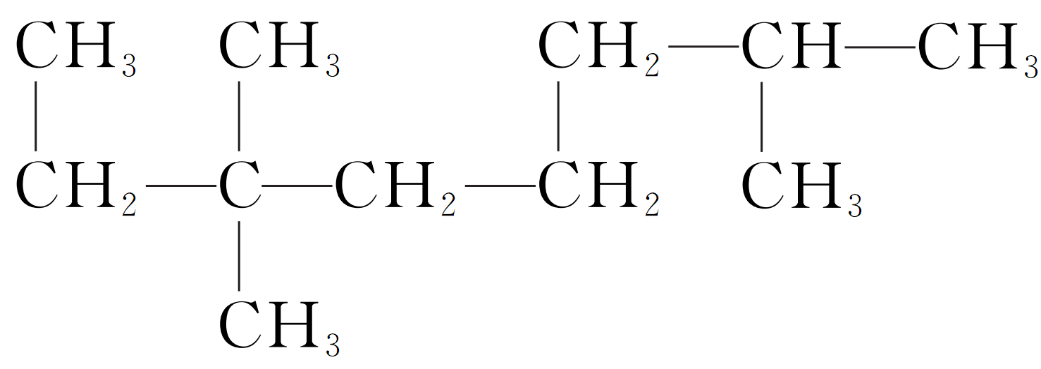 √
解析　该烃最长碳链有8个碳原子，离取代基最近的一端开始编号：
   
                                                          ，得该烃名称为2,6,6-三甲基辛烷，故选D。
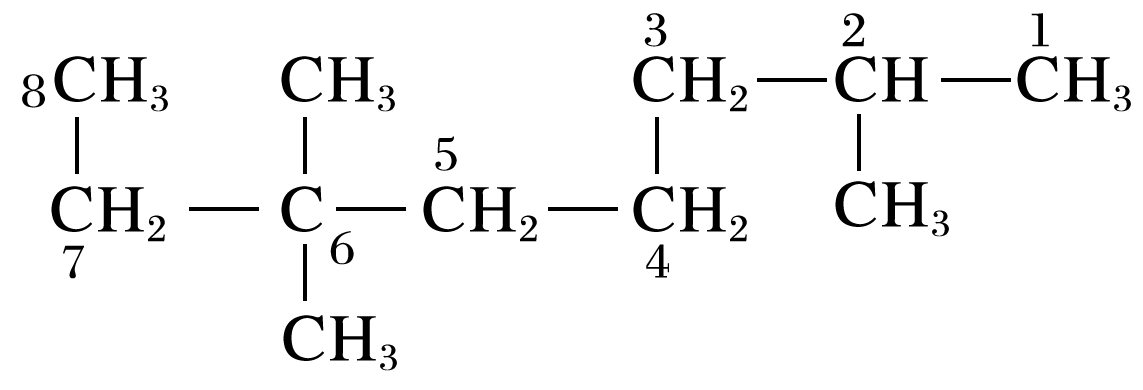 1
2
3
4
5
6
7
8
9
10
11
12
13
14
15
16
17
12.(2021·沈阳模拟)下列有机物命名正确的是

A.　			3-甲基-2-乙基戊烷

B.  			3-丁醇

C.  			邻二甲苯

D.  			2-丙烯
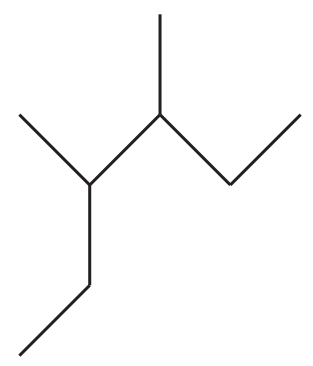 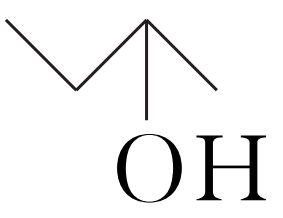 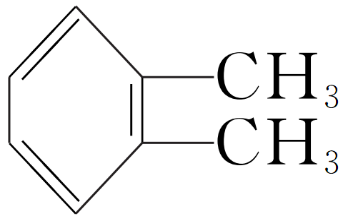 √
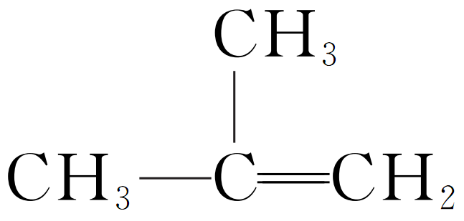 1
2
3
4
5
6
7
8
9
10
11
12
13
14
15
16
17
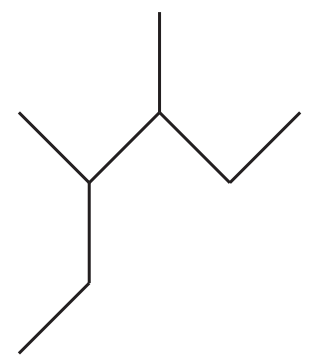 解析　A项，        是主链有6个碳的烷烃，3,4号碳上各有1个甲基，系统命名为3,4-二甲基己烷，错误；
B项，      是主链有4个碳的一元醇，2号碳上有羟基，系统命名为2-丁醇，错误；
C项，                中苯环的邻位有2个甲基，习惯命名为邻二甲苯，正确；

D项，                 是主链有3个碳的烯烃，2号碳上有甲基，系统命名为2-甲基丙烯，错误。
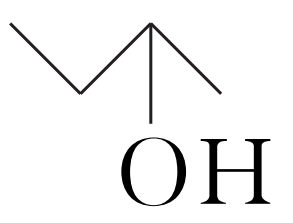 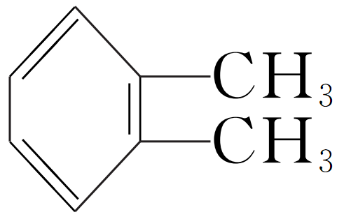 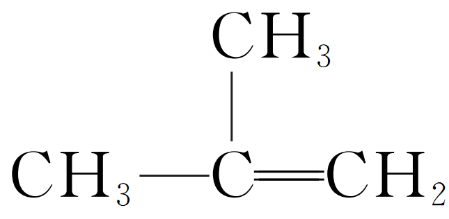 1
2
3
4
5
6
7
8
9
10
11
12
13
14
15
16
17
13.(2020·成都月考)下列各化合物的命名正确的是
A.CH2==CH—CH2—CH==CH2　　	1,4-戊二烯
B.CH3—C≡C—CH2—CH3  		3-戊炔

C.                             			间二甲苯

D.                               			2-乙基丙烷
√
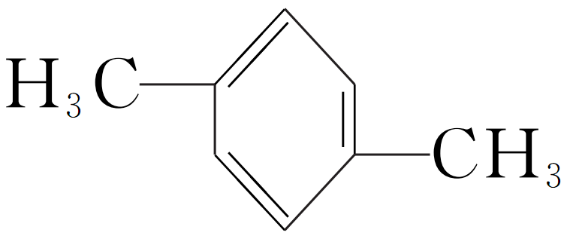 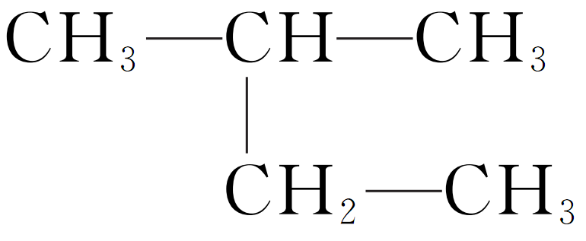 1
2
3
4
5
6
7
8
9
10
11
12
13
14
15
16
17
14.(2021·山东模拟)下列有机物命名(括号内为名称)正确的是
A.          (2,2-二甲基-3-乙基丁烷)

B.           (2-甲基丁醛)

C.                         (2,4,6-三硝基苯酚)

D.            (2-甲基-3-戊醇)
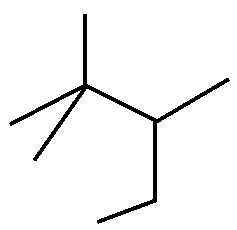 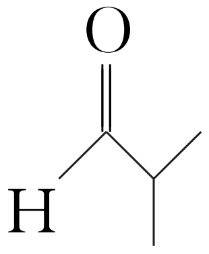 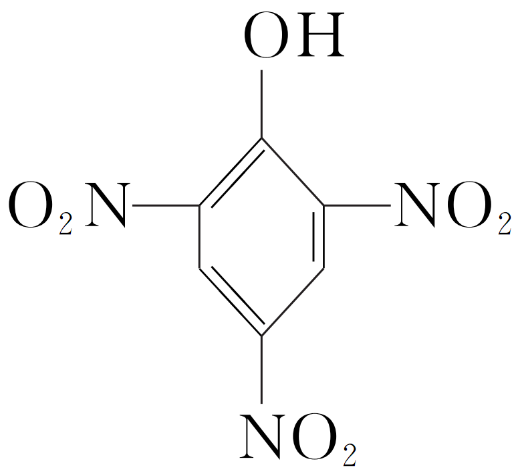 √
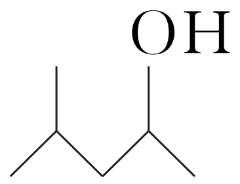 1
2
3
4
5
6
7
8
9
10
11
12
13
14
15
16
17
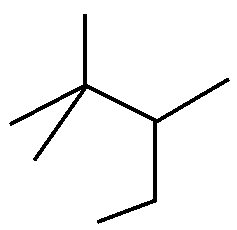 解析　         是主链有5个碳原子的烷烃，2号碳上有2个甲基，3号碳上有1个甲基，系统命名为2,2,3-三甲基戊烷，错误；

B项，           是主链有3个碳原子的醛，2号碳上有1个甲基，系统命名为

2-甲基丙醛，错误；

C项，                        以苯酚为母体，连羟基碳为1号碳，则2,4,6号碳上各

有1个硝基，系统命名为2,4,6-三硝基苯酚，正确；
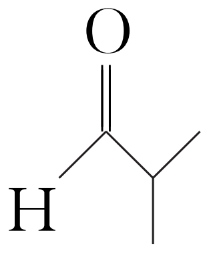 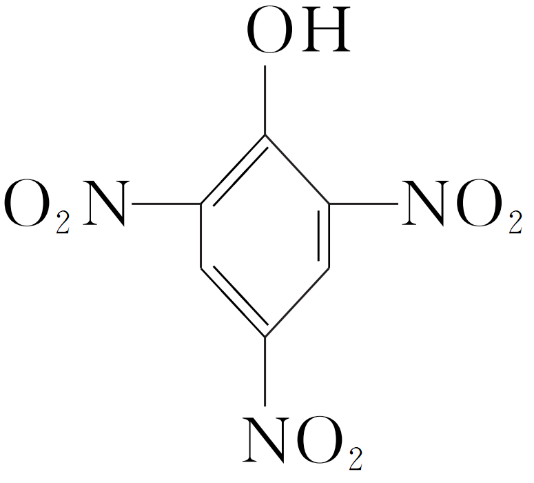 1
2
3
4
5
6
7
8
9
10
11
12
13
14
15
16
17
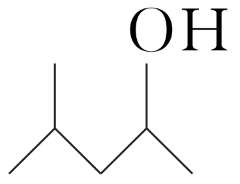 D项，         是主链有5个碳原子的醇，4号碳上有1个甲基，2号碳有1个羟基，系统命名为4-甲基-2-戊醇，错误。
1
2
3
4
5
6
7
8
9
10
11
12
13
14
15
16
17
15.下列有机物命名正确的是
A. 			2-乙基丙烷

B.CH3CH2CH2CH2OH  	1-丁醇
C.  			1,3-二甲苯
D.  			2-甲基-2-丙烯
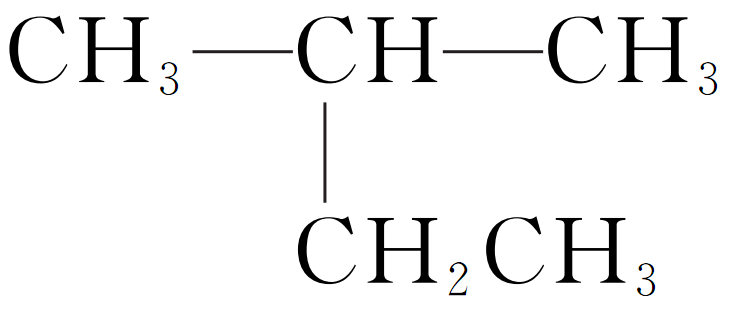 √
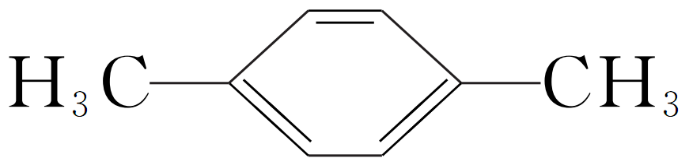 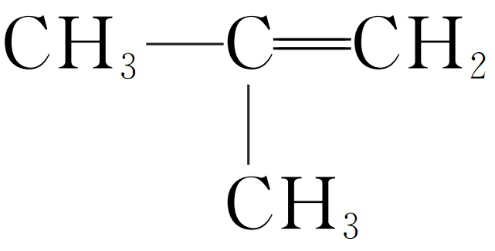 1
2
3
4
5
6
7
8
9
10
11
12
13
14
15
16
17
解析　选项A中有机物名称应为2-甲基丁烷；
选项C中有机物名称应为对二甲苯(1,4-二甲苯)；
选项D中有机物名称应为2-甲基-1-丙烯。
1
2
3
4
5
6
7
8
9
10
11
12
13
14
15
16
17
16.(2020·太和县校级期中)根据要求回答下列问题：
Ⅰ.用系统命名法给下列物质命名：
(1)                                                        的名称为__________________。
2-甲基-5-乙基辛烷
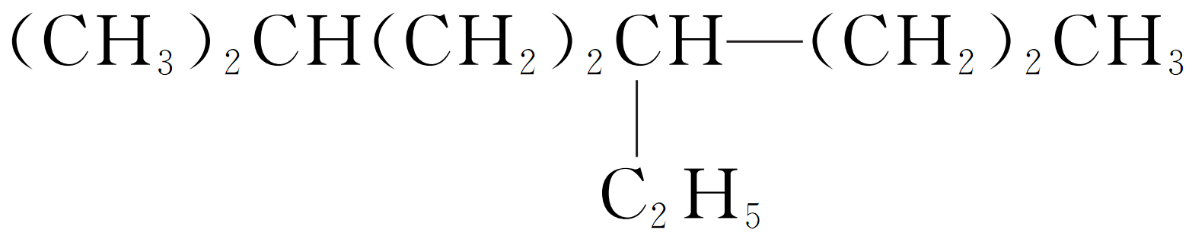 解析　                                                   为烷烃，最长主碳链有8个碳原子，

离取代基近的一端编号得到名称为2-甲基-5-乙基辛烷。
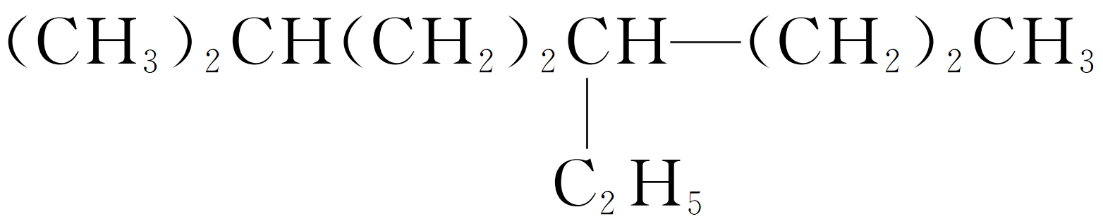 1
2
3
4
5
6
7
8
9
10
11
12
13
14
15
16
17
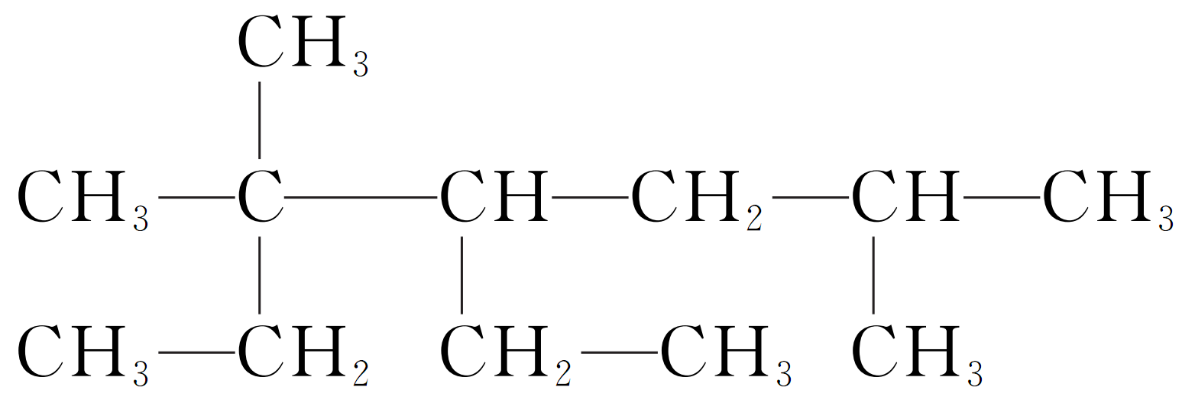 (2)                                                        的名称为______________________。
2,5,5-三甲基-4-乙基庚烷
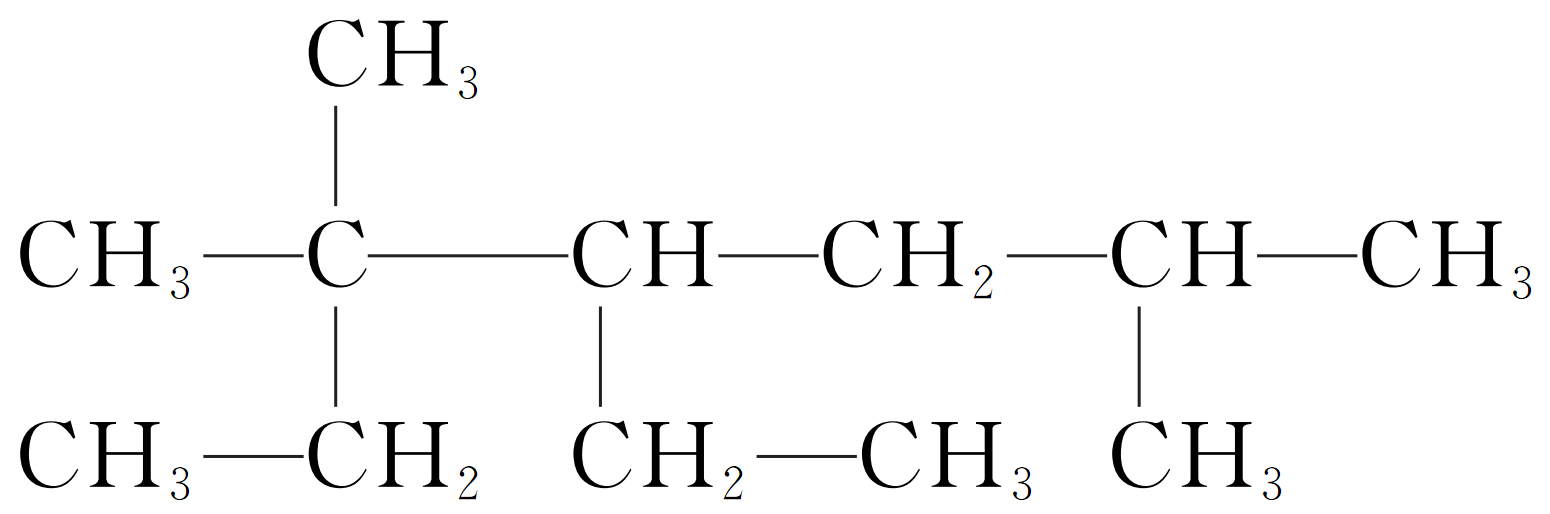 解析　                                                          为烷烃，选取最长主碳链含7个

碳原子，离取代基近的一端编号得到正确名称为2,5,5-三甲基-4-乙基庚烷。
1
2
3
4
5
6
7
8
9
10
11
12
13
14
15
16
17
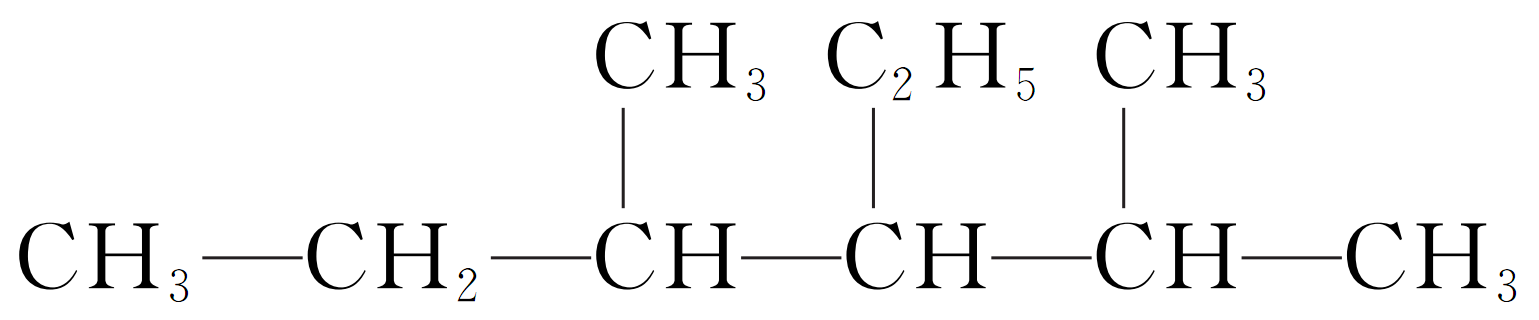 (3)                                                          的名称为_____________________。
2,4-二甲基-3-乙基己烷
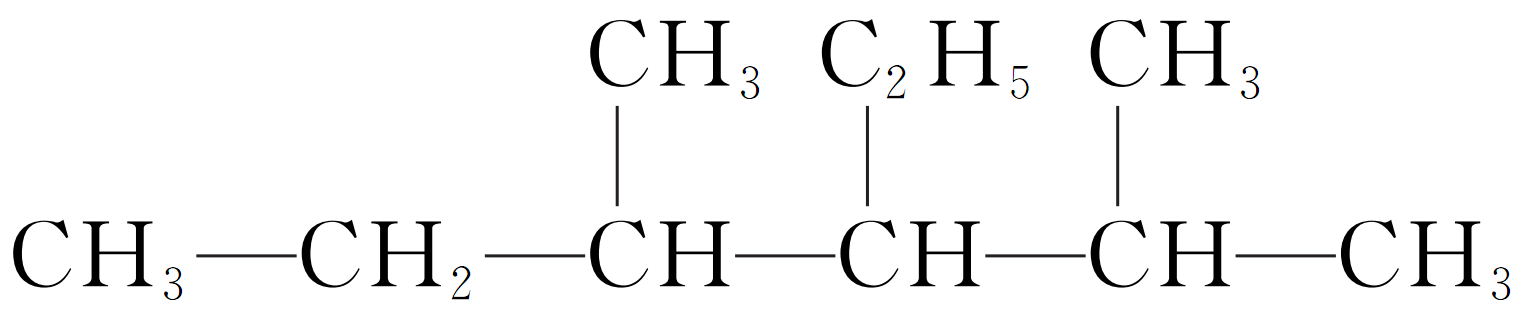 解析　                                                         为烷烃，选取最长主碳链含6个碳原子，离取代基近的一端编号得到2,4-二甲基-3-乙基己烷。
1
2
3
4
5
6
7
8
9
10
11
12
13
14
15
16
17
Ⅱ.根据下列有机物的名称，写出相应的结构简式：
(4)3,5-二甲基庚烷：__________________________________。
CH3CH2CH(CH3)CH2CH(CH3)CH2CH3
解析　3,5-二甲基庚烷，主碳链有7个碳原子，在主碳链的3号碳、5号碳原子上都连接一个甲基，结构简式为CH3CH2CH(CH3)CH2CH(CH3)CH2CH3。
(5)2,2,5-三甲基-3-乙基己烷：_____________________________________。
CH3C(CH3)2CH(CH2CH3)CH2CH(CH3)CH3
解析　2,2,5-三甲基-3-乙基己烷，主碳链有6个碳原子，在主碳链的2号碳上有两个甲基，3号碳上连接1个乙基，5号碳原子上连接一个甲基，结构简式为CH3C(CH3)2CH(CH2CH3)CH2CH(CH3)CH3。
1
2
3
4
5
6
7
8
9
10
11
12
13
14
15
16
17
Ⅲ.按要求回答下列问题：
(6)                          的命名为“2-乙基丙烷”，错误原因是____________；

将其命名为“3-甲基丁烷”，错误原因是_________________；正确命名为___________。
主碳链选错
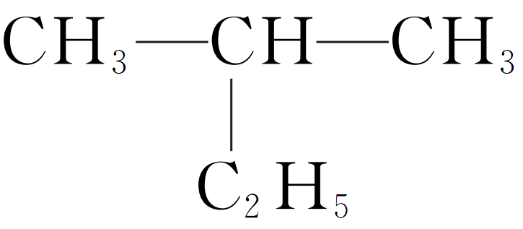 主碳链编号顺序错
2-甲基丁烷
解析　                        命名为2-乙基丙烷错误的原因是选错主碳链，将其

命名为3-甲基丁烷错误的原因是主碳链的编号起点错误，正确命名为2-甲基丁烷。
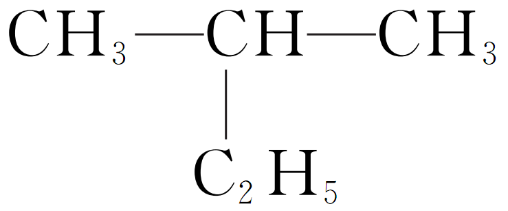 1
2
3
4
5
6
7
8
9
10
11
12
13
14
15
16
17
17.以下是几种苯的同系物，回答下列问题：
①        　  ②　                   ③　                              ④


⑤　                    ⑥  　           ⑦
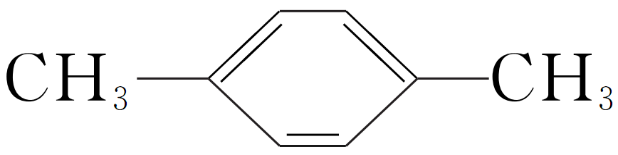 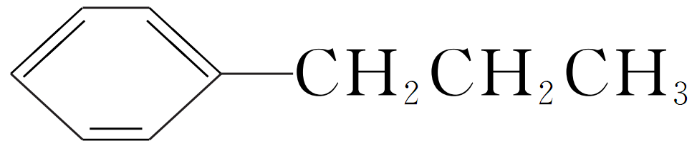 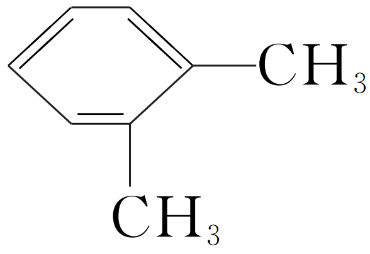 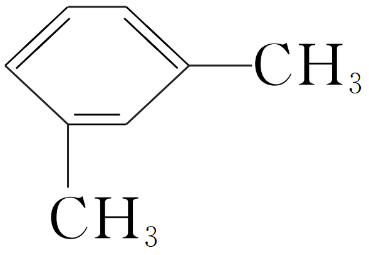 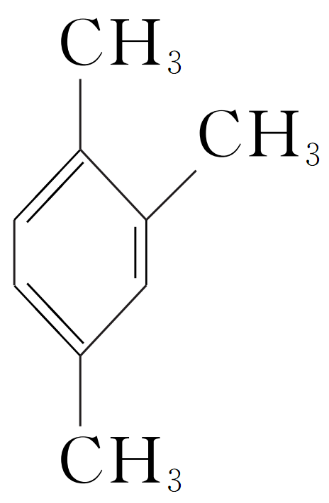 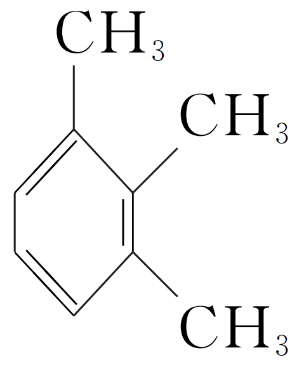 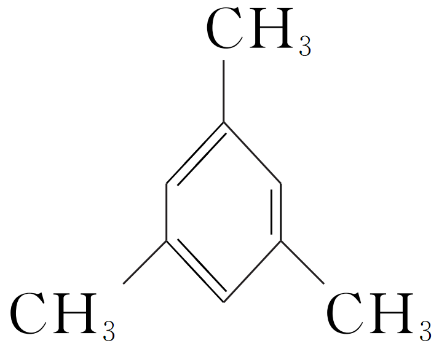 (1)①②③之间的关系是________________。
互为同分异构体
解析　①②③的分子式均为C8H10，但结构不同，互为同分异构体。
1
2
3
4
5
6
7
8
9
10
11
12
13
14
15
16
17
①        　  ②　                   ③　                              ④


⑤　                    ⑥  　           ⑦
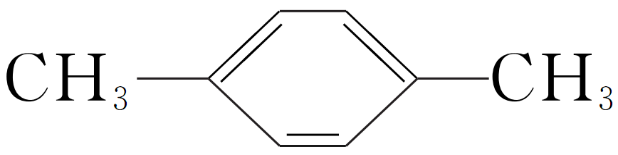 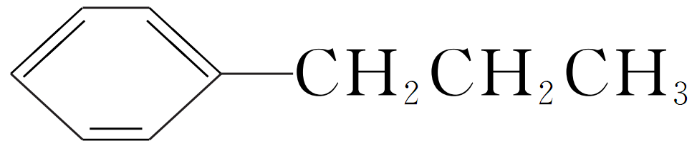 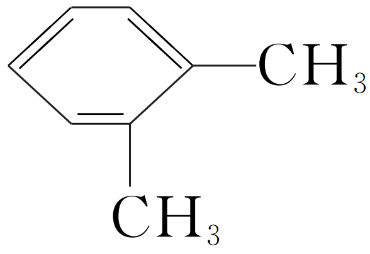 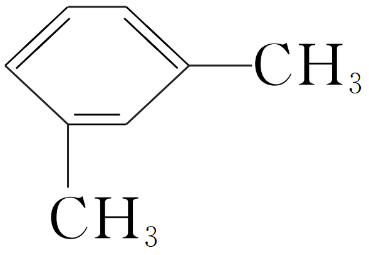 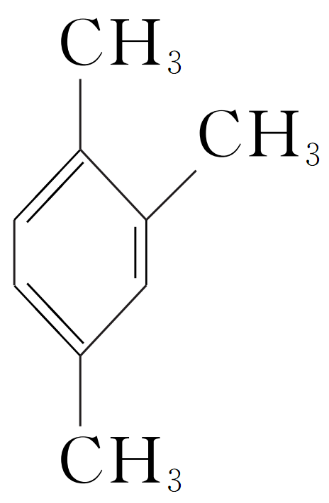 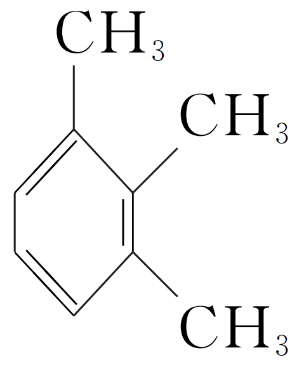 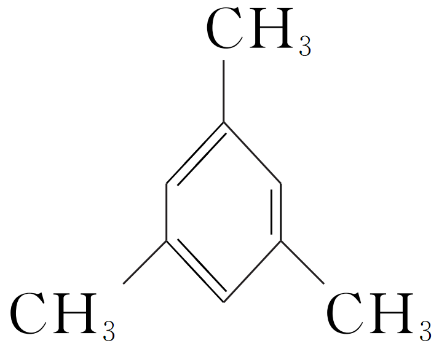 (2)按习惯命名法命名，②的名称为_________；按系统命名法命名，③⑥的名称分别为___________、____________。
间二甲苯
1,4-二甲苯
1,2,3-三甲苯
1
2
3
4
5
6
7
8
9
10
11
12
13
14
15
16
17
①        　  ②　                   ③　                              ④


⑤　                    ⑥  　           ⑦
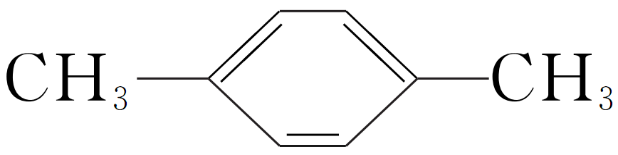 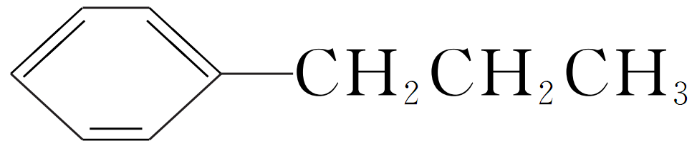 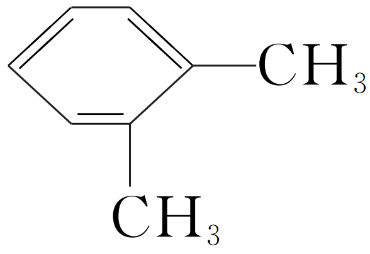 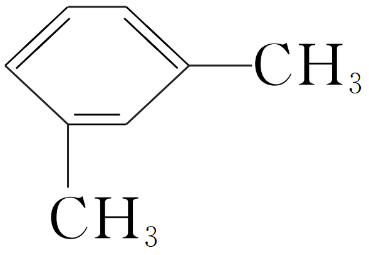 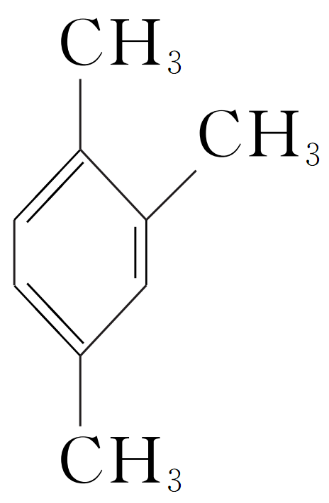 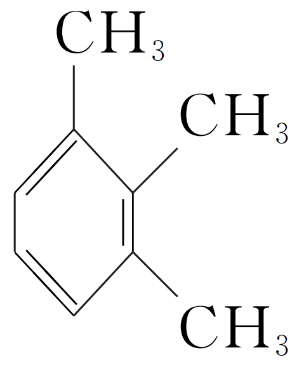 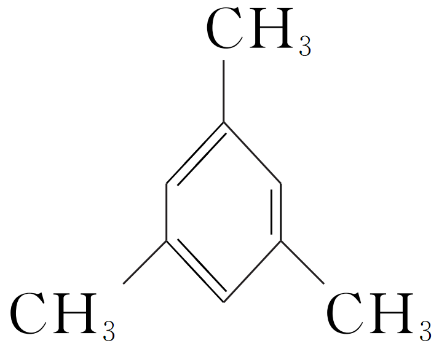 解析　当有两个取代基时，苯的同系物的习惯命名是用“邻、间、对”表明取代基的相对位置关系；苯的同系物的系统命名通常是以苯作母体，将苯环上支链中最简单的取代基所在的碳位号定为1号。
1
2
3
4
5
6
7
8
9
10
11
12
13
14
15
16
17
①        　  ②　                   ③　                              ④


⑤　                    ⑥  　           ⑦
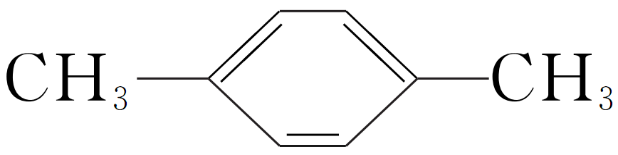 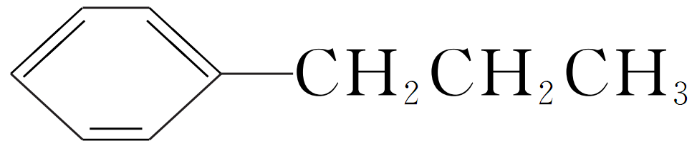 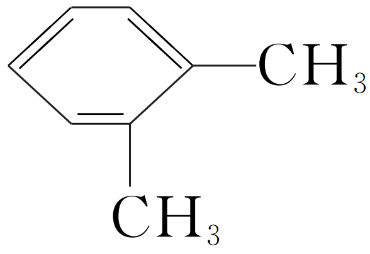 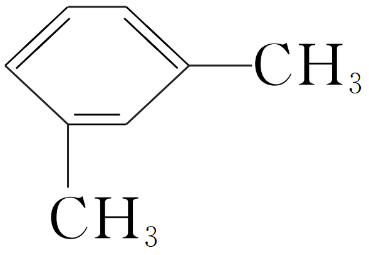 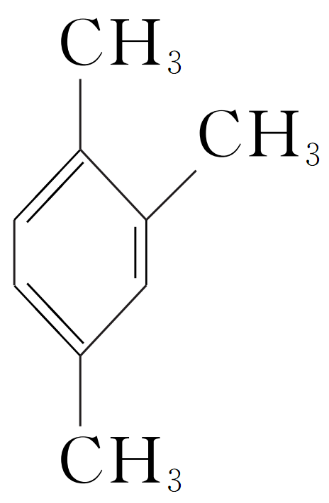 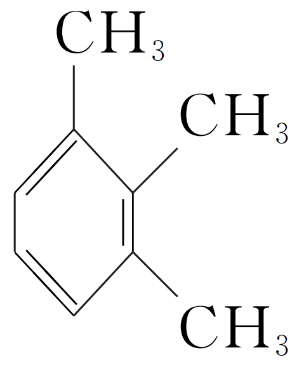 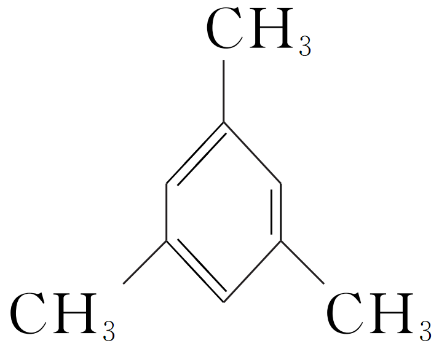 (3)以上7种苯的同系物中苯环上的一氯代物只有一种的是______(填序号)，④中苯环上的一氯代物有____种。
③⑤
3
解析　如果有苯环上的对称轴，找准对称轴分析；①②③④⑤⑥⑦苯环上的一氯代物分别有2种、3种、1种、3种、1种、2种、3种。
1
2
3
4
5
6
7
8
9
10
11
12
13
14
15
16
17
①        　  ②　                   ③　                              ④


⑤　                    ⑥  　           ⑦
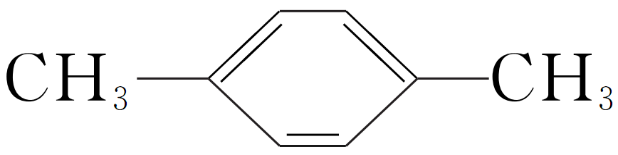 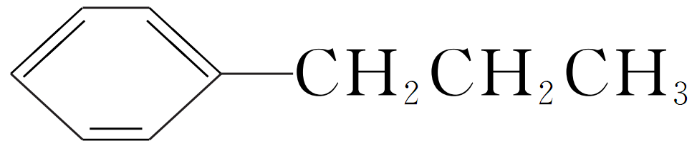 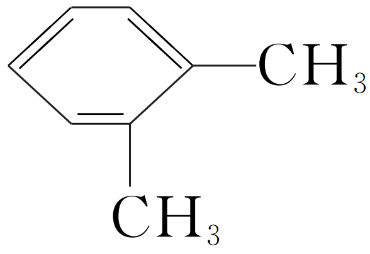 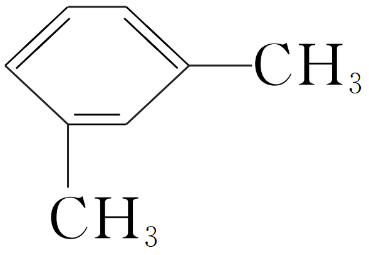 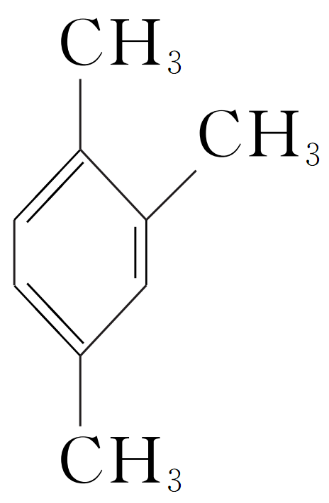 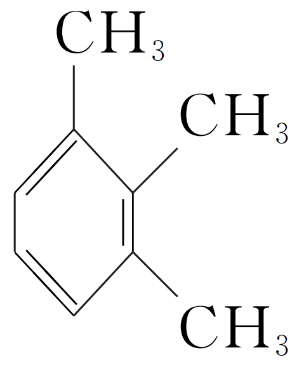 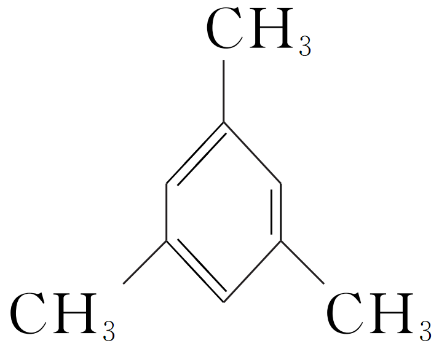 (4)④的同分异构体有多种，除⑤⑥⑦外，写出其中苯环上一氯代物有    2种的有机物的结构简式：___________________，按系统命名法命名为_______________。
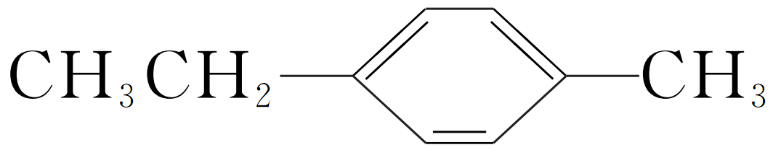 1-甲基-4-乙基苯
1
2
3
4
5
6
7
8
9
10
11
12
13
14
15
16
17
①        　  ②　                   ③　                              ④


⑤　                    ⑥  　           ⑦
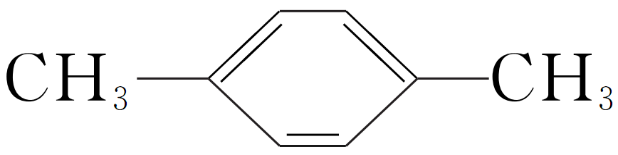 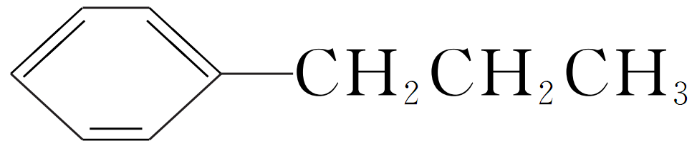 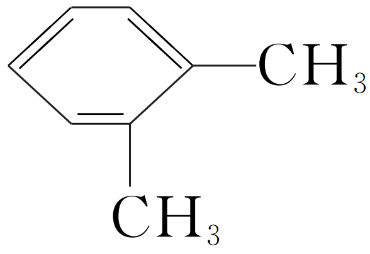 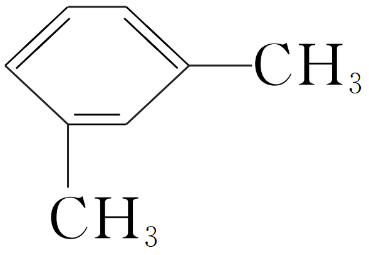 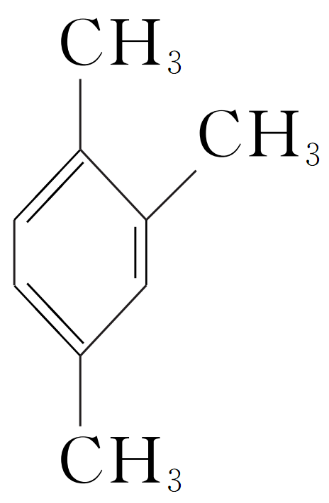 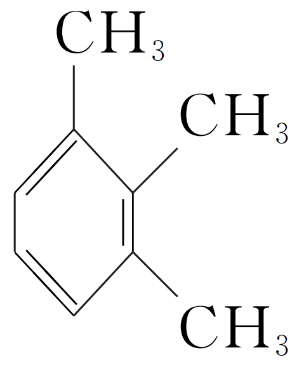 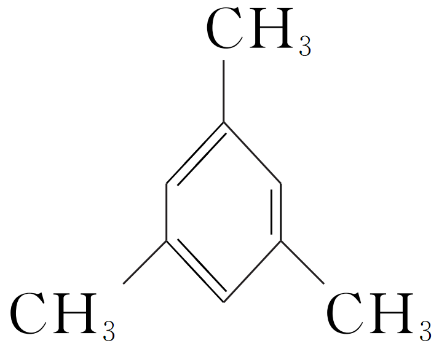 解析　苯环上的一氯代物有2种，则此有机物有两个不同取代基，而且两个取代基处于对位。
返回
1
2
3
4
5
6
7
8
9
10
11
12
13
14
15
16
17
本课结束
更多精彩内容请登录：www.xinjiaoyu.com